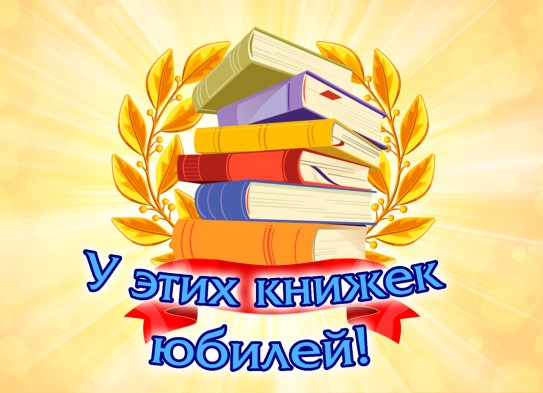 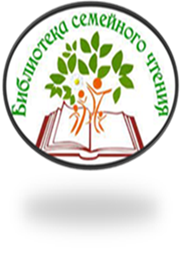 КГУ «ОШ № 19 г. Темиртау»
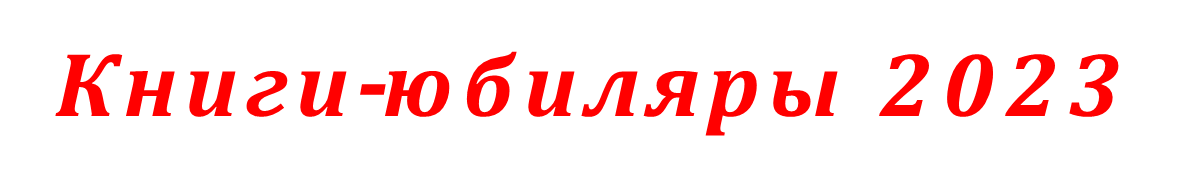 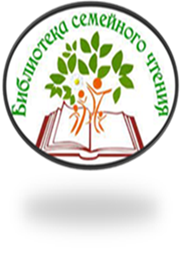 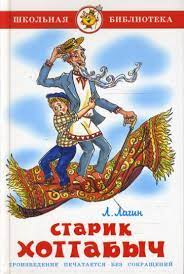 Обыкновенный мальчишка Волька Костыльков спас древнего джина из тысячелетнего заточения в глиняном сосуде на дне реки. И начались чудеса... Множество веселых и забавных приключений происходит с могущественным, наивным и простодушным джином Хоттабычем.
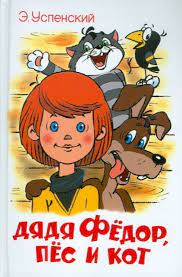 Кот Матроскин и собака Шарик поселились в деревне Простоквашино, завели там хозяйство и новых друзей. Вместе с ними весело проводит время мальчик по имени дядя Федор.
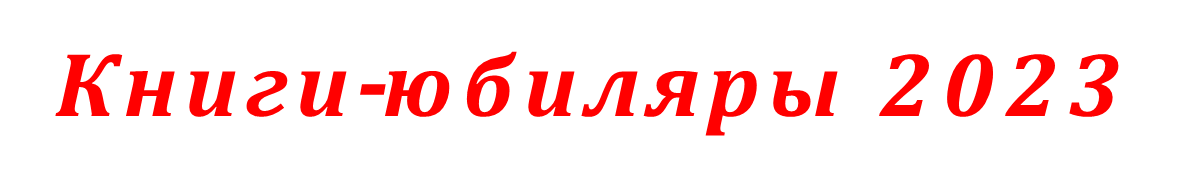 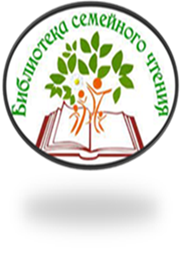 В книге Ю. Олеши "Три толстяка" происходят страшные события. Правители страны желают заменить наследнику престола Тутти обычное сердце на железное, чтобы он вырос жестоким и бессердечным. Смелый оружейник Просперо томится в заключении, а лучший ум страны, доктор Гаспар, умрёт, если не починит механическую куклу Тутти. Только маленькая и бесстрашная циркачка по имени Суок сможет повлиять на безнадёжную ситуацию.
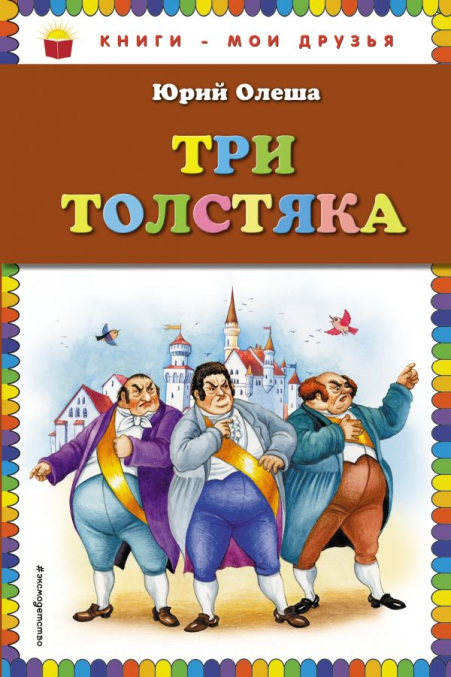 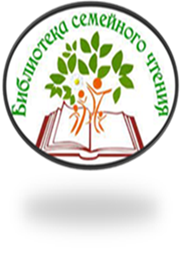 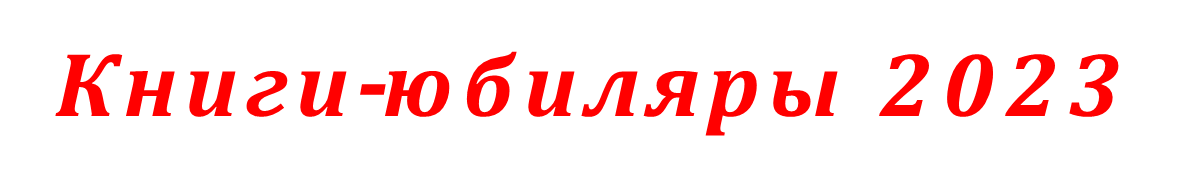 Проказник Незнайка встречается с волшебником и получает от него волшебную палочку. Вместе с друзьями отправляется в путешествие. Коротышки приезжают в Солнечный город и тут же попадают в водоворот событий. Хорошо, что все закончилось благополучно. Отличное настроение при чтении этой сказки обеспечено.
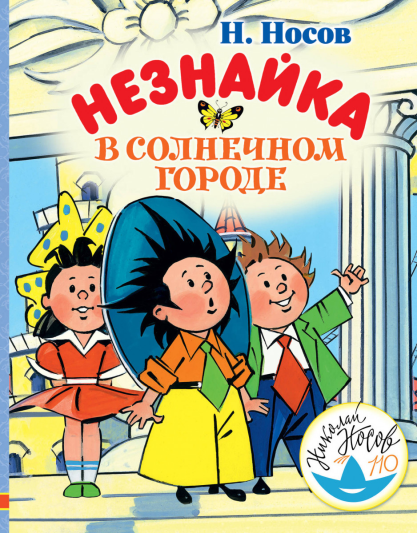 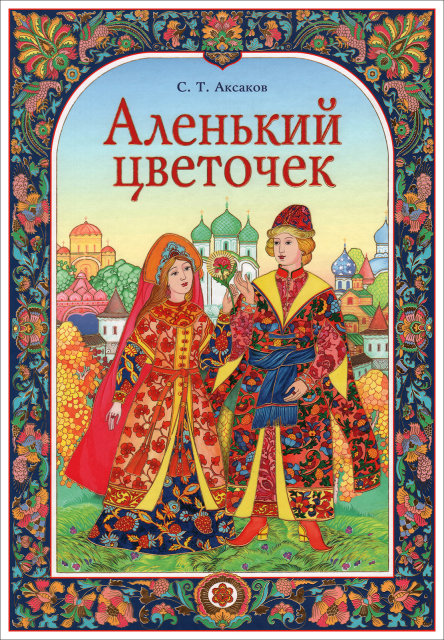 Необычайные приключения купеческой дочери. Попав в волшебный мир, Настенька проникается сочувствием к чудовищу. Её привязанность и преданность «чудищу» развевают злые чары, и оно оборачивается прекрасным царевичем. Сказка научит юного читателя отзывчивости, доброте и вере в чудо.
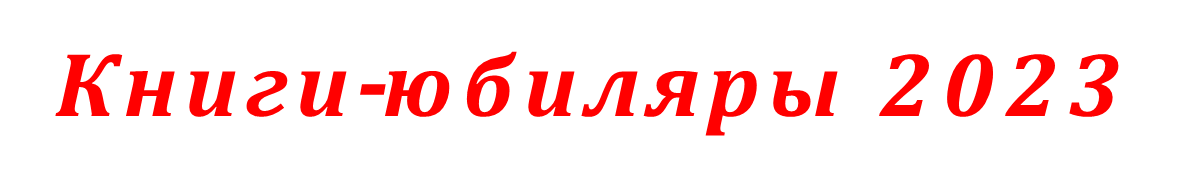 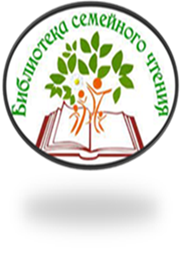 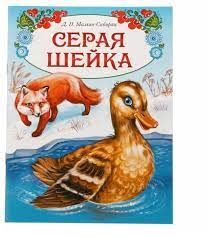 Это удивительная история маленькой уточки. Она не сумела отправиться на юг вместе с семьей: Лиса сломала ей крыло. Серая Шейка осталась в одиночестве зимовать. Лиса ежедневно следила за Серой шейкой, которая укрывалась от неё в полынье. Как-то раз охотник решил подстрелить лисицу, но увидел уточку, подарил своим детям. Эта сказка учит детей сопереживанию, добру. Нужно всегда надежде и тому, что выход обязательно найдется.
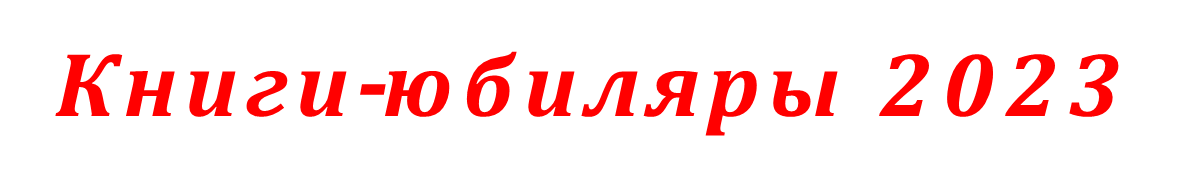 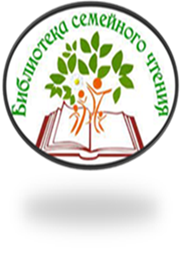 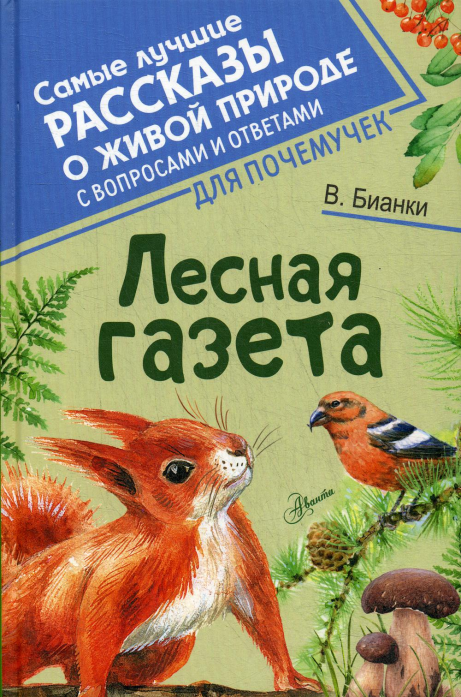 “Лесная газета” - познавательная книга от писателя-натуралиста, классика советской детской литературы Виталия Валентиновича Бианки. В ней рассказывается о всех временах года, начиная с весны. Оно и понятно, ведь с приходом марта лес начинает просыпаться. Ориентироваться в книге довольно удобно, потому что автор присвоил каждой главе-месяцу свое название, которое соответствует определенным изменениям в природе.
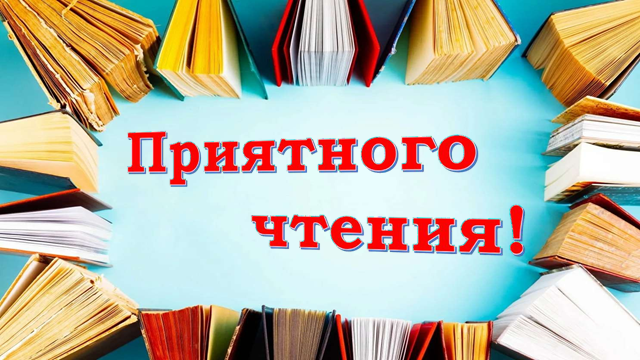 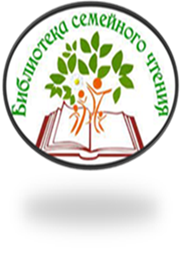